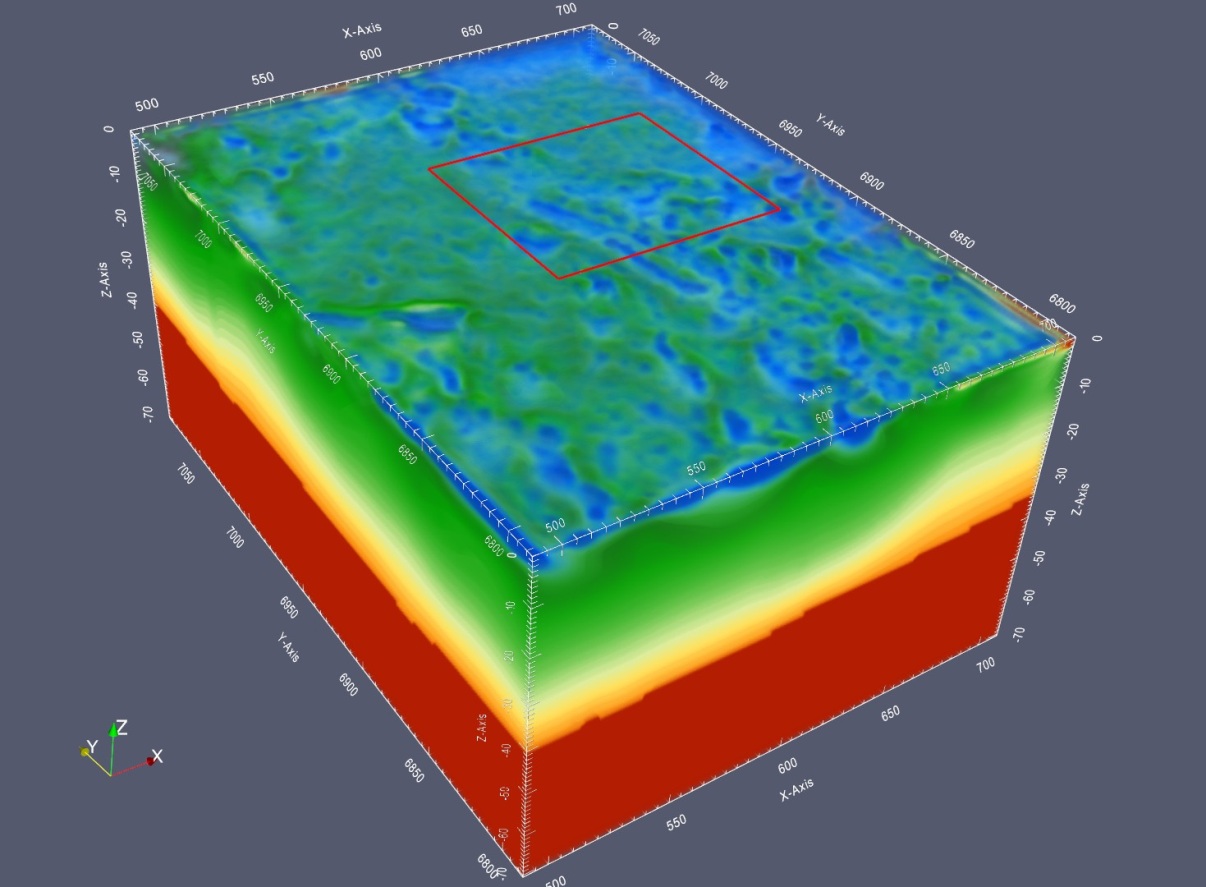 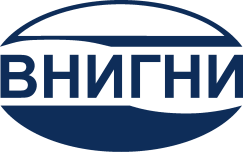 ФГБУ «Всероссийский научно-исследовательский геологический нефтяной институт», Москва (Россия)
Интеграция геолого-геофизических данных при построении трехмерной модели территории для прогнозных исследований на региональном этапе работ
Черемисина Е.Н., Финкельштейн М.Я., Спиридонов В.А., Большаков Е.М.
2019 г.
Особенности комплексирования геолого-геофизической информации в региональных исследованиях на нефть и газ на базе ГИС INTEGRO
1) Используется информация различной локализации(сейсмические и геоэлектрический 2D профиля, 
скважинные данные, результаты площадных грави-магнитных исследований)

2) Результатом является трехмерная физико-геологическая модель территории, согласованная
со всеми исходными данными

3) Моделирование ведется с различной детальностью для верхней и нижней частей разреза

4) В процессе построения комплексной модели идет непрерывное уточнение методных моделей за 
счет привлечения информации, полученной другими методами

5) Моделирование происходит в рамках одного программного пакета ГИС INTEGRO
Методика комплексирования разнометодных данных в региональных исследованиях на нефть и газ
Входная
информация
Особенности комплексирования геолого-геофизической информации
2
Предварительные структурные глубинные поверхности региональной модели
Ретроспективные результаты исследований на глубинных профилях (ГСЗ, глубинное МОВ-ОГТ, МТЗ)
Уточненные структурные карты горизонтов осадочного чехла
5
3D региональная глубинная плотностная модель отвечающая наблюденному гравитационному полю
6
Модельное гравитационное поле от верхней части разреза
1
Структурно-тектоническая схема на основе районирования потенциальных полей

3D модели избыточной плотности и намагниченности
Матрицы гравитационного поля м-б 1:200000-1:1000000
9
3D региональная слоисто-неоднородная плотностная модель осадочного чехла
7
Расчет плотности по скорости на сейсмических профилях
Уточненная 3D скоростная модель осадочного чехла
Результаты
Матрицы магнитного поля м-б 1:200000-1:1000000
8
Предварительные структурные карты сейсмических горизонтов осадочного чехла с опорой на границы плотностной региональной модели
Объемная физико-геологическая модель верхней части разреза
4
Структурные поверхности региональной модели
ГГК 1:1000000 и записки к ним
Сейсмические профили МОВ-ОГТ-2D
3
Уточнение скоростной модели по данным МТЗ
Электроразведка МТЗ по линиям сейсмических профилей
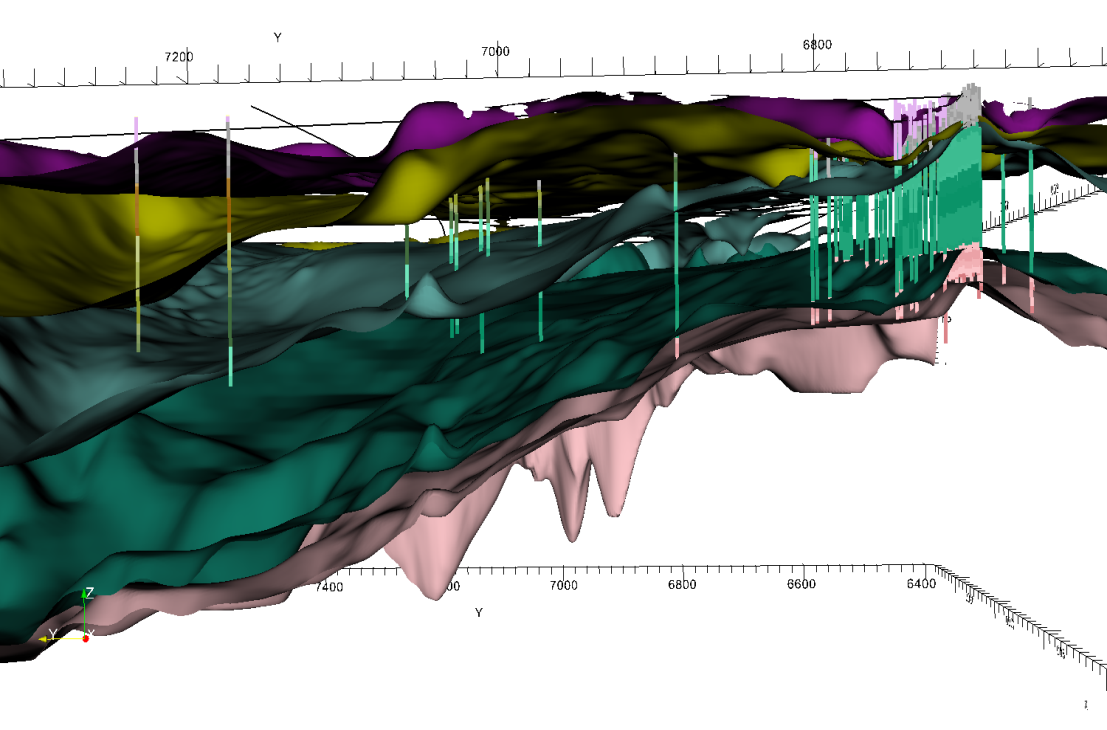 Технологическая поддержка комплексирования в системе ГИС INTEGRO
Инструментарий визуализации, совмещения и синхронизации данных различной пространственной локализации
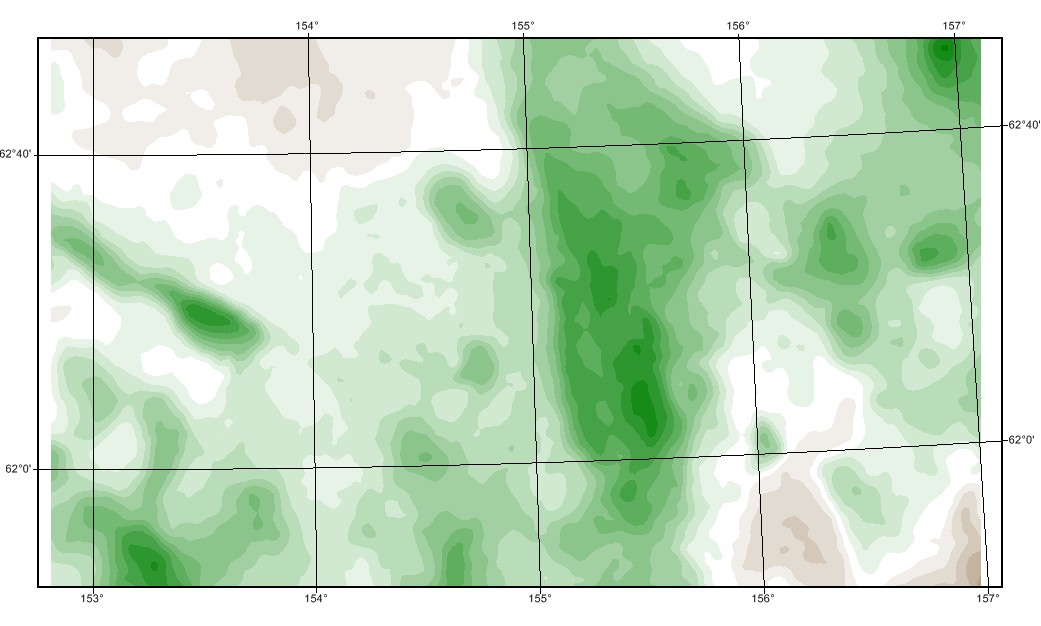 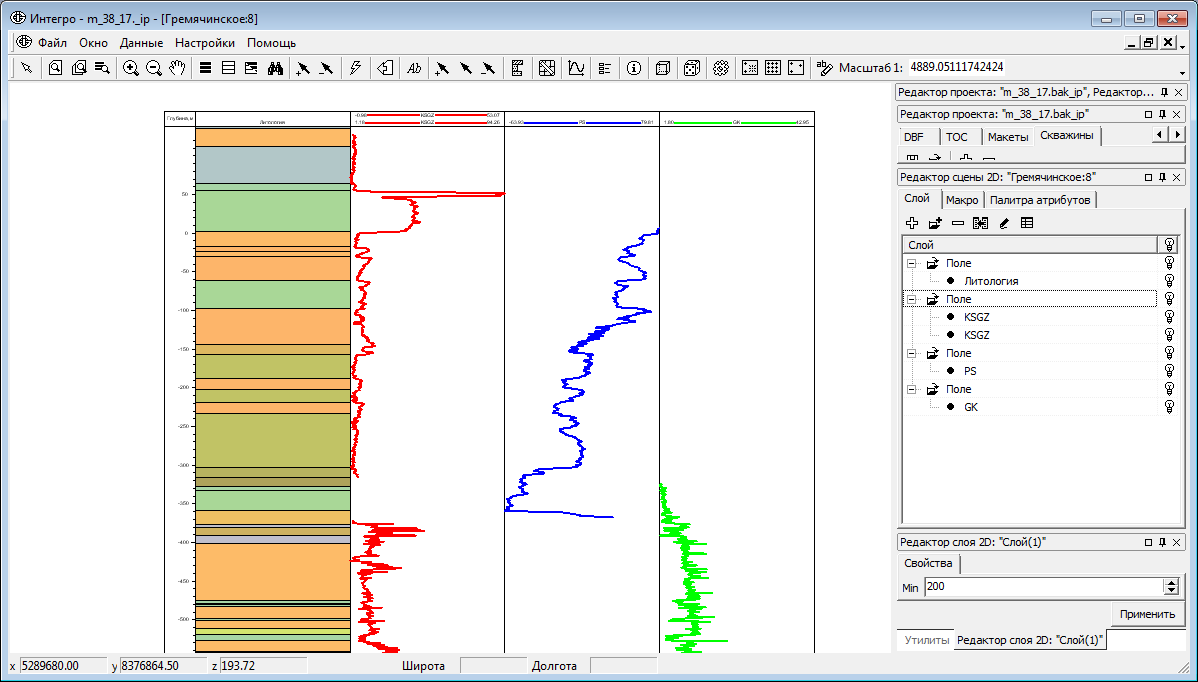 Скважины 2D
Карты 2D
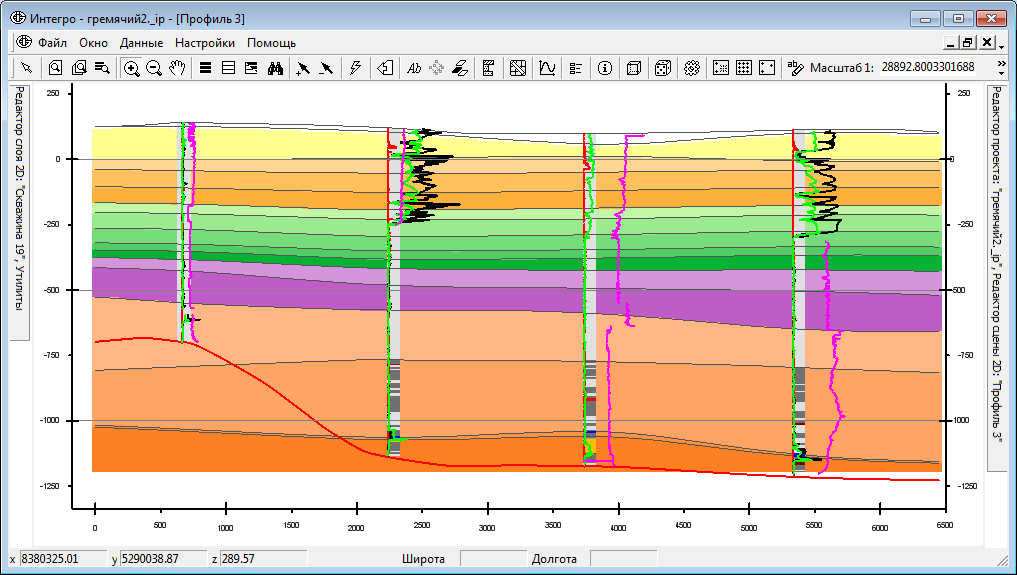 Профили 2D
Виды 3D
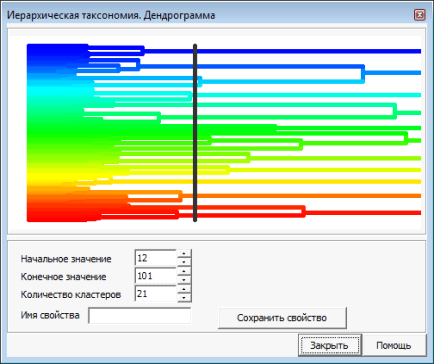 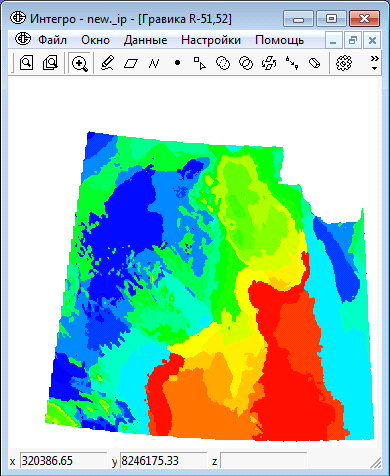 Технологическая поддержка комплексирования в системе ГИС INTEGRO
Районирование по геофизическим полям (гравитационному и магнитному). Метод - иерархическая таксономия
Обработка потенциальных полей
Корреляционно-спектральный анализ
Разделение на компоненты (фильтрация и аналитическое продолжение полей)
Обнаружение аномалий на фоне случайных помех
Характеристики в скользящем окне
Зондирование
Районирование по потенциальным полям
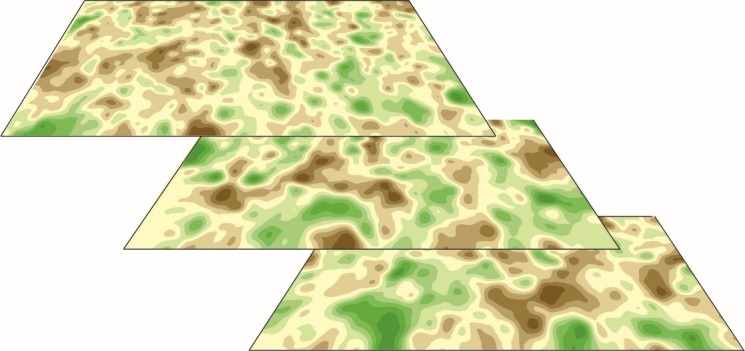 Выделение линеаментов по потенциальным полям
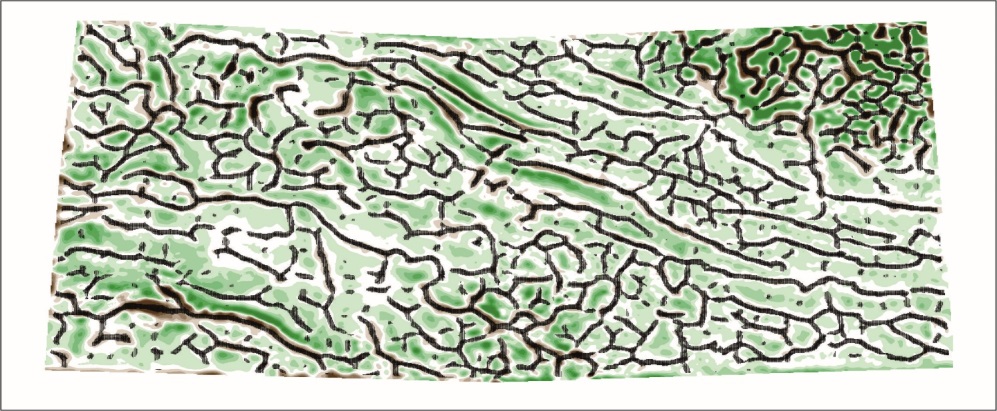 Технологическая поддержка комплексирования в системе ГИС INTEGRO
Геофизическое моделирование по потенциальным полям
Прямая 3D задача – расчет 2D поля по 3D модели среды
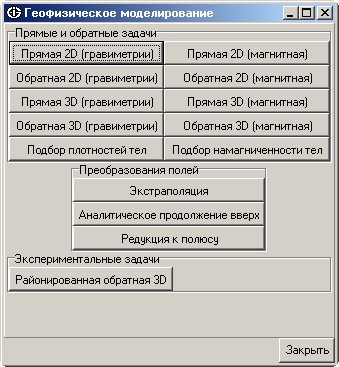 Обратная 3D задача – расчет 3D  модели среды по значениям 2D поля (решается неоднозначно)
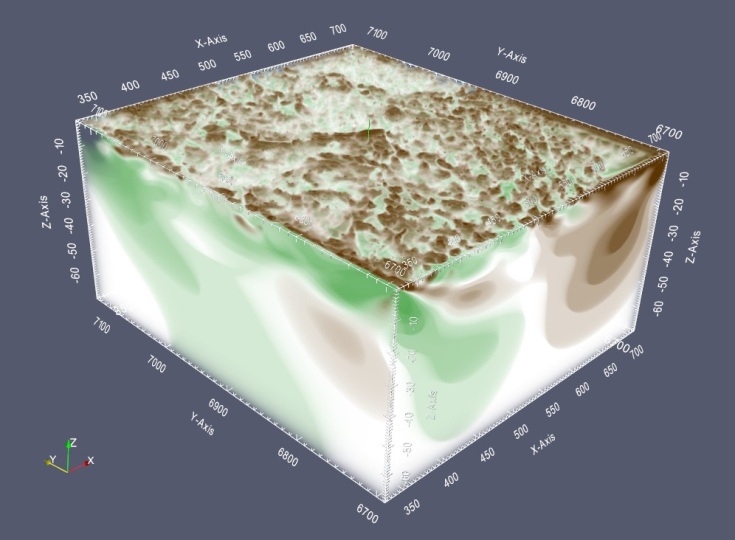 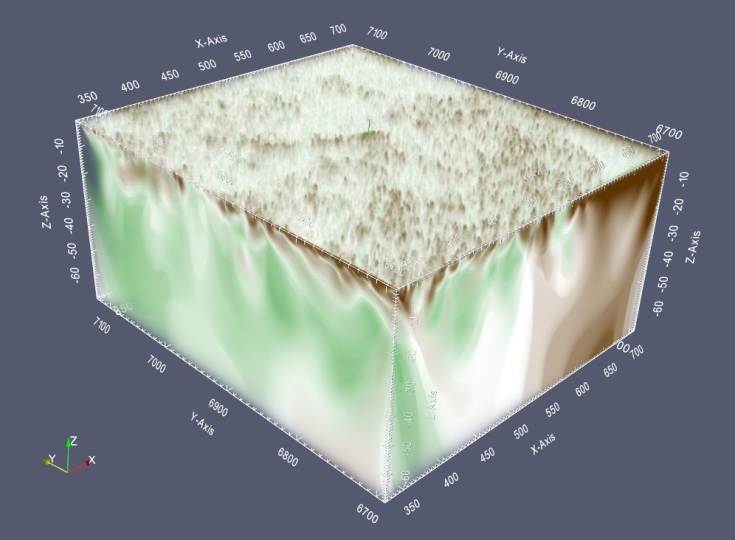 Результат решения обратной 3D задачи гравиметрии с разными параметрами
Технологическая поддержка комплексирования в системе ГИС INTEGRO
Инструментарий для изменения геометрии 3D слоистой модели (трехмерное редактирование поверхностей)
Инструментарий для добавления 3D  в плотностную модель объектов аномальной плотности
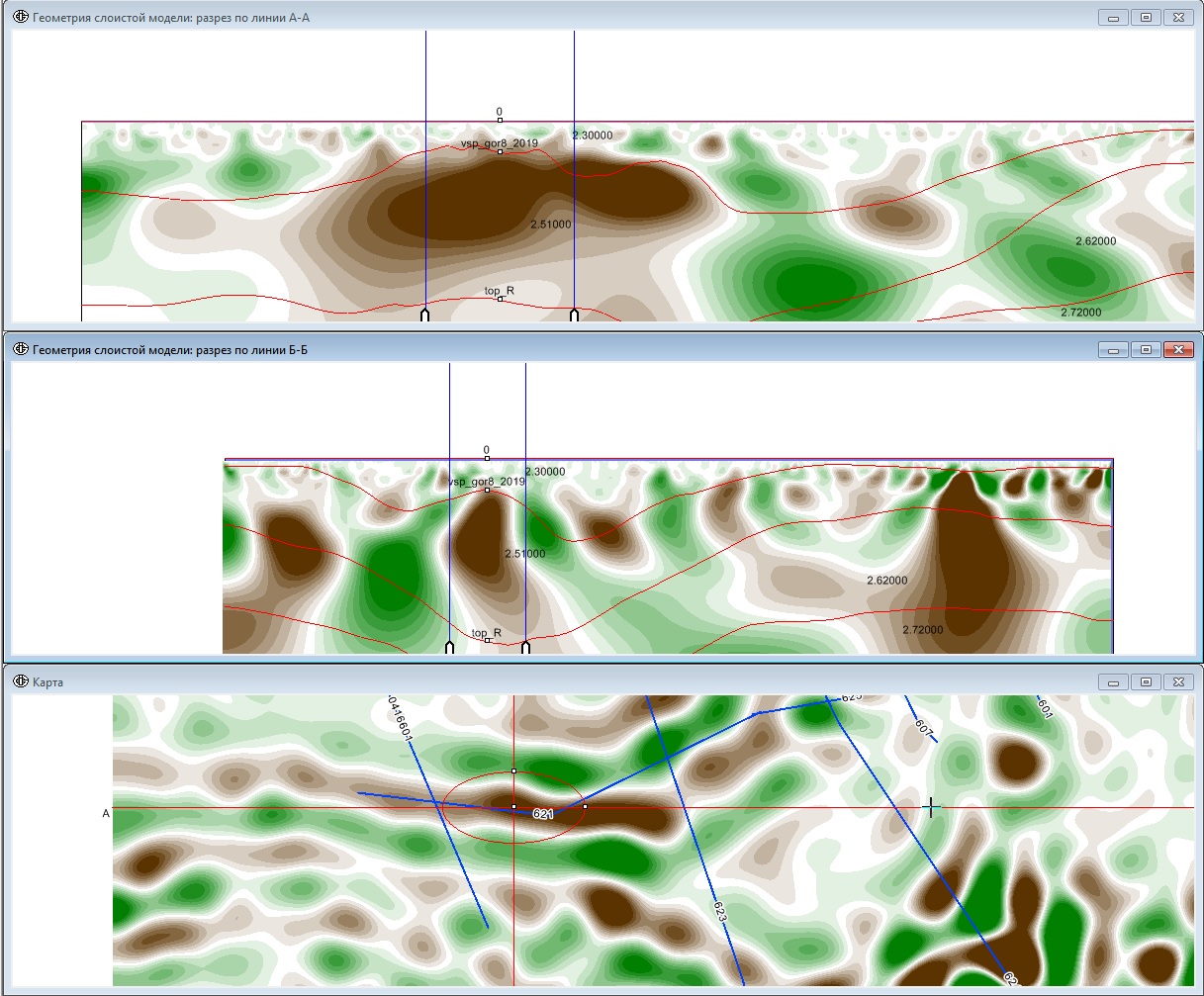 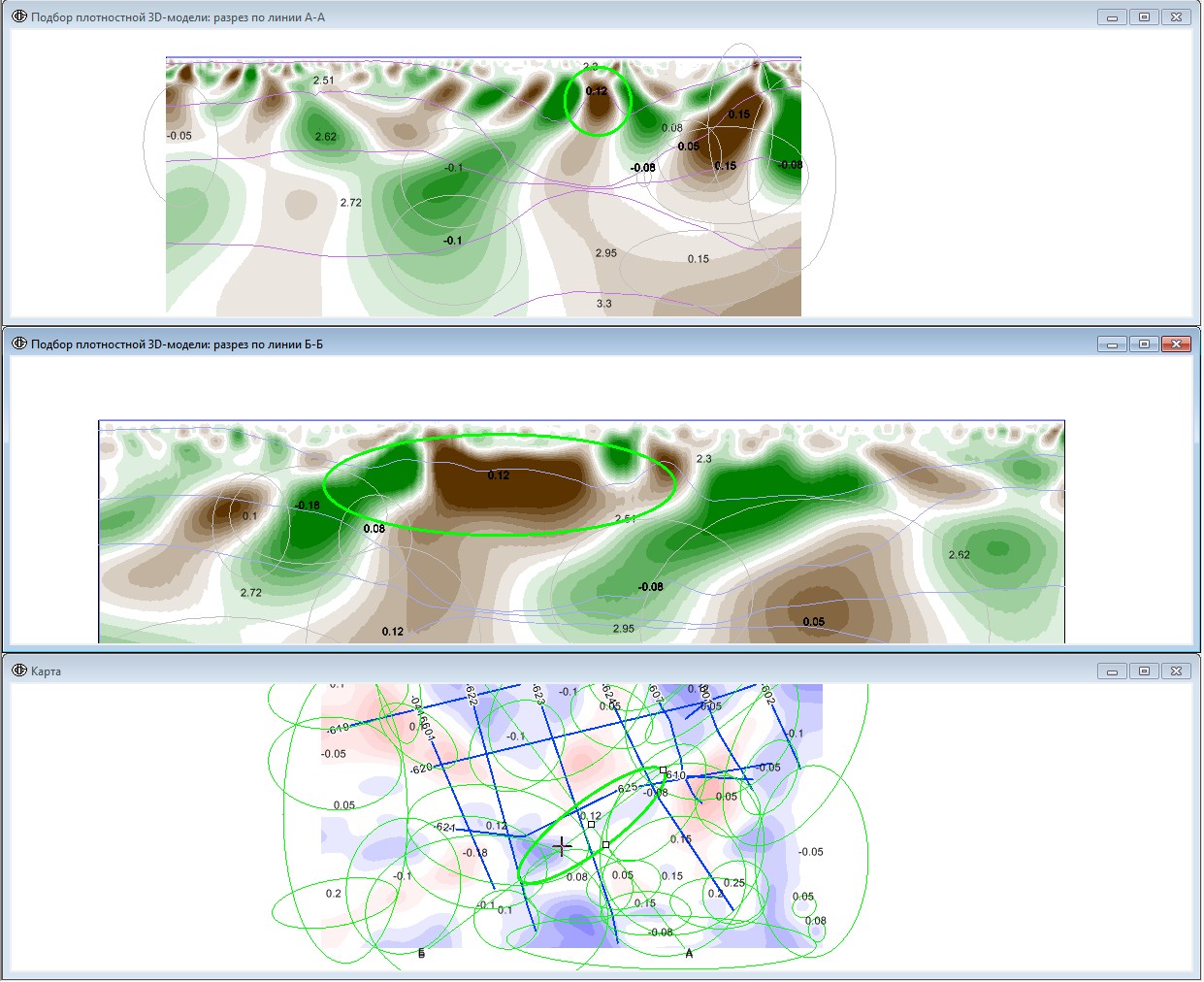 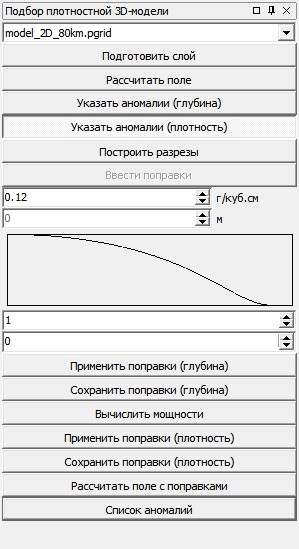 Технологическая поддержка комплексирования в системе ГИС INTEGRO
Инструментарий для согласованной корреляции горизонтов на наборе пересекающихся сейсмических разрезов
Технологическая поддержка комплексирования в системе ГИС INTEGRO (моделирование поверхностей чехла по базовой поверхности и сейсмическим данным)
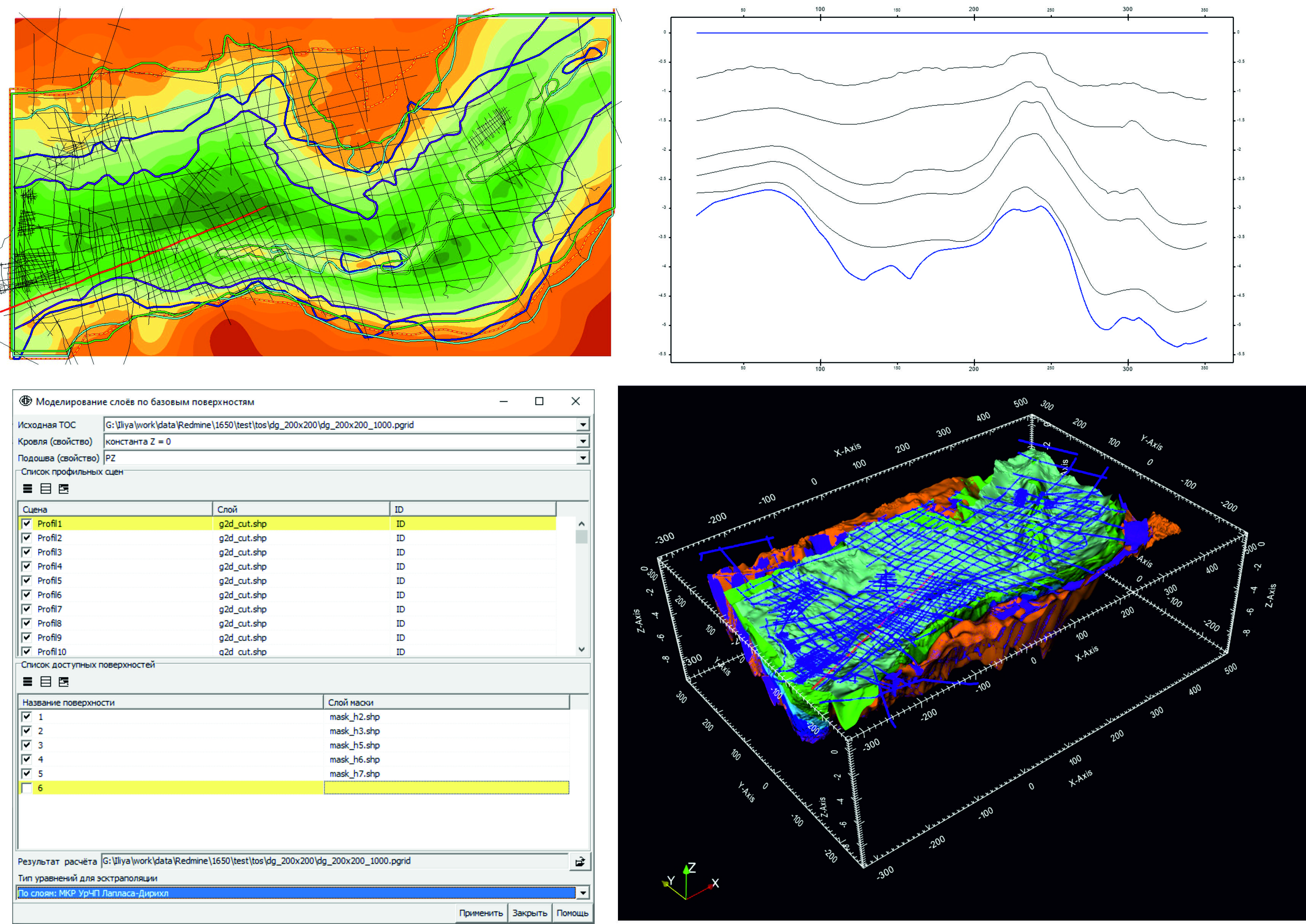 Технологическая поддержка комплексирования в системе ГИС INTEGRO (монтажный метод, стартовые элипсоиды)
Технологическая поддержка комплексирования в системе ГИС INTEGRO (монтажный метод, продолжение работы)
Технологическая поддержка комплексирования в системе ГИС INTEGRO (монтажный метод, результат)
Пример применения ГИС INTEGRO
1,2
Создание комплексной 3D модели Енисей-Хатангского регионального прогиба
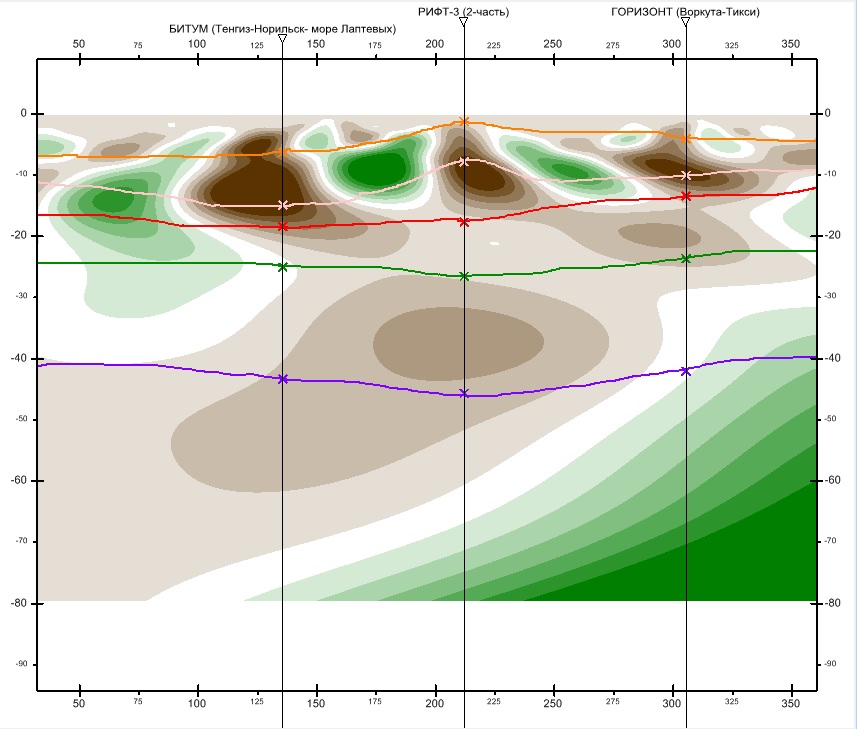 Построение глубинных структурных поверхностей
1) Создание системы дополнительных профилей для моделирования
2) На дополнительных профилях выносятся отметки с глубинных региональных сейсмических профилей.
3) Построение глубинных структурных горизонтов с использованием результатов решения обратной задачи гравиразведки
4) Построение глубинных структурных поверхностей
1
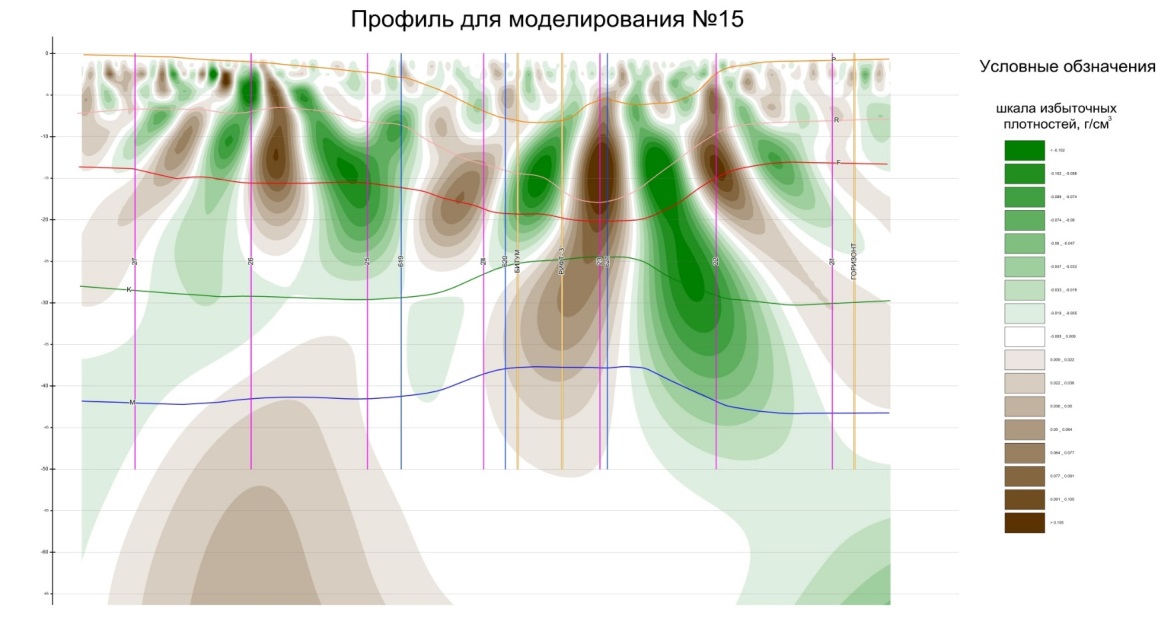 Структурно-тектоническая схема на основе районирования потенциальных полей

3D модели избыточной плотности и намагниченности
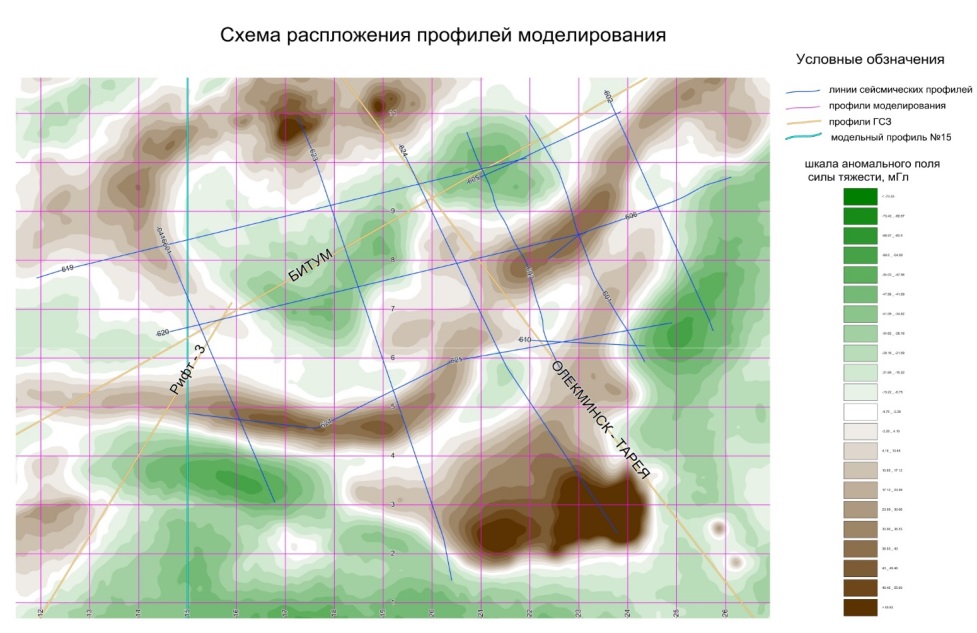 2
Предварительные структурные глубинные поверхности региональной модели
Пример применения ГИС INTEGRO
4
Создание комплексной 3D модели  Енисей-Хатангского регионального прогиба
Поверхность подошвы земной коры
Полученный набор структурных поверхностей раздела (подошва коры, кровля нижней коры, кровля фундамента, кровля рифейских отложений, кровля нижней толщи в палеозое и кровля пермских отложений)
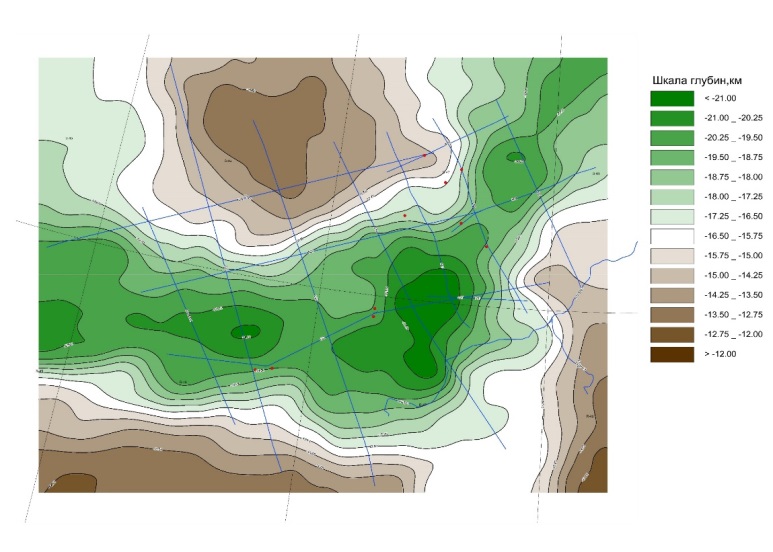 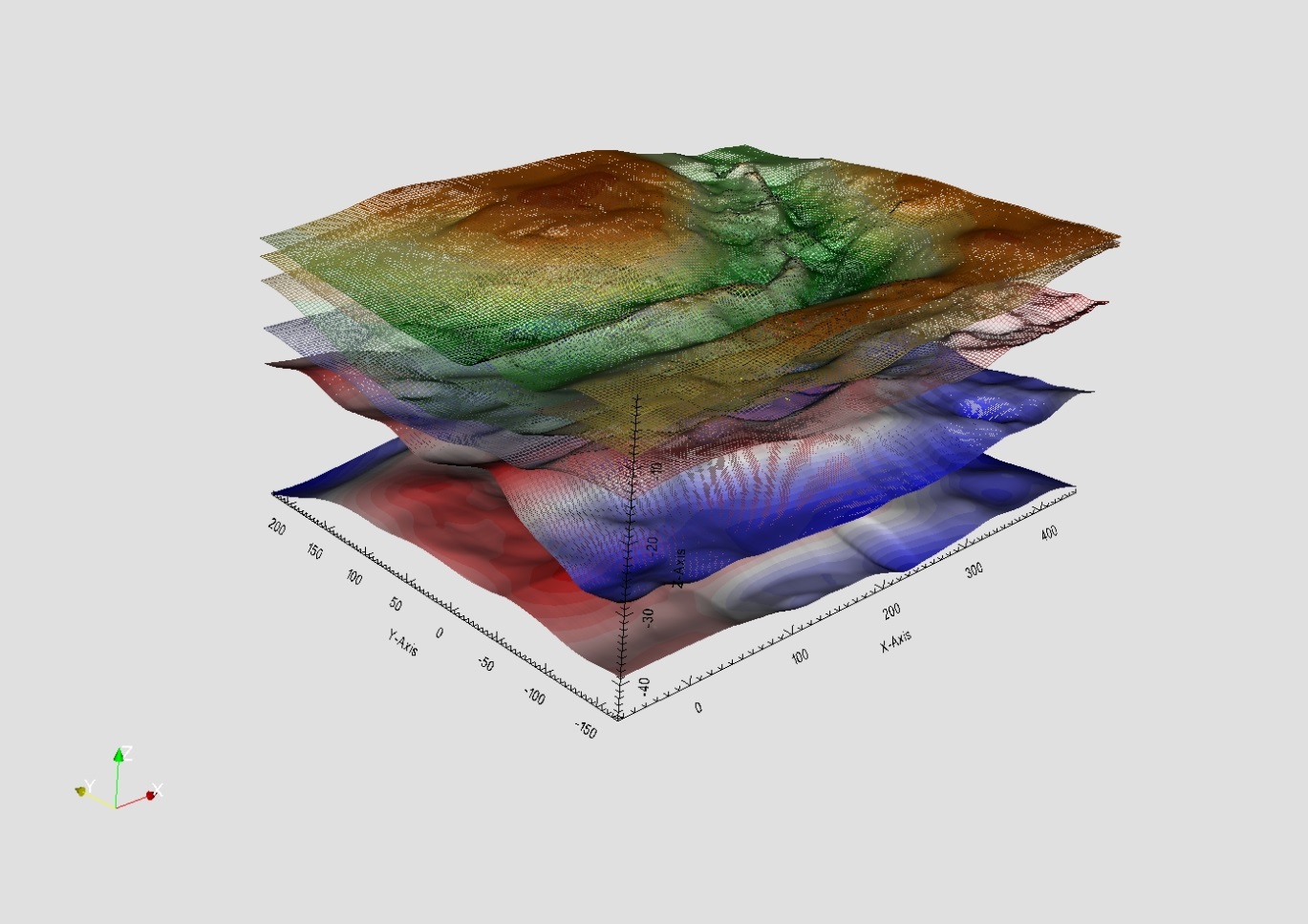 Поверхность кровли консолидированной коры
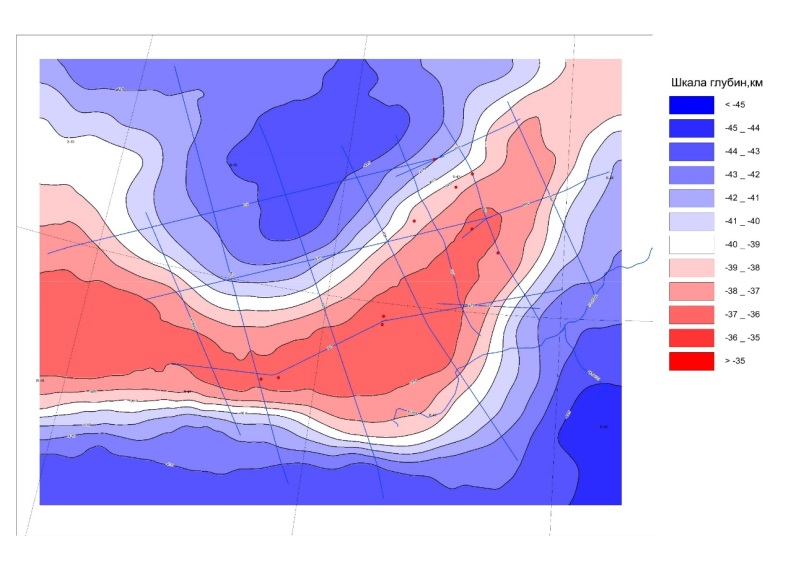 4
Структурные поверхности региональной модели
Пример применения ГИС INTEGRO
4,5
Создание комплексной 3D модели  Енисей-Хатангского регионального прогиба
Поле полученное от градиентнослоистой модели
(до глубины 80 км)
Наблюденное поле
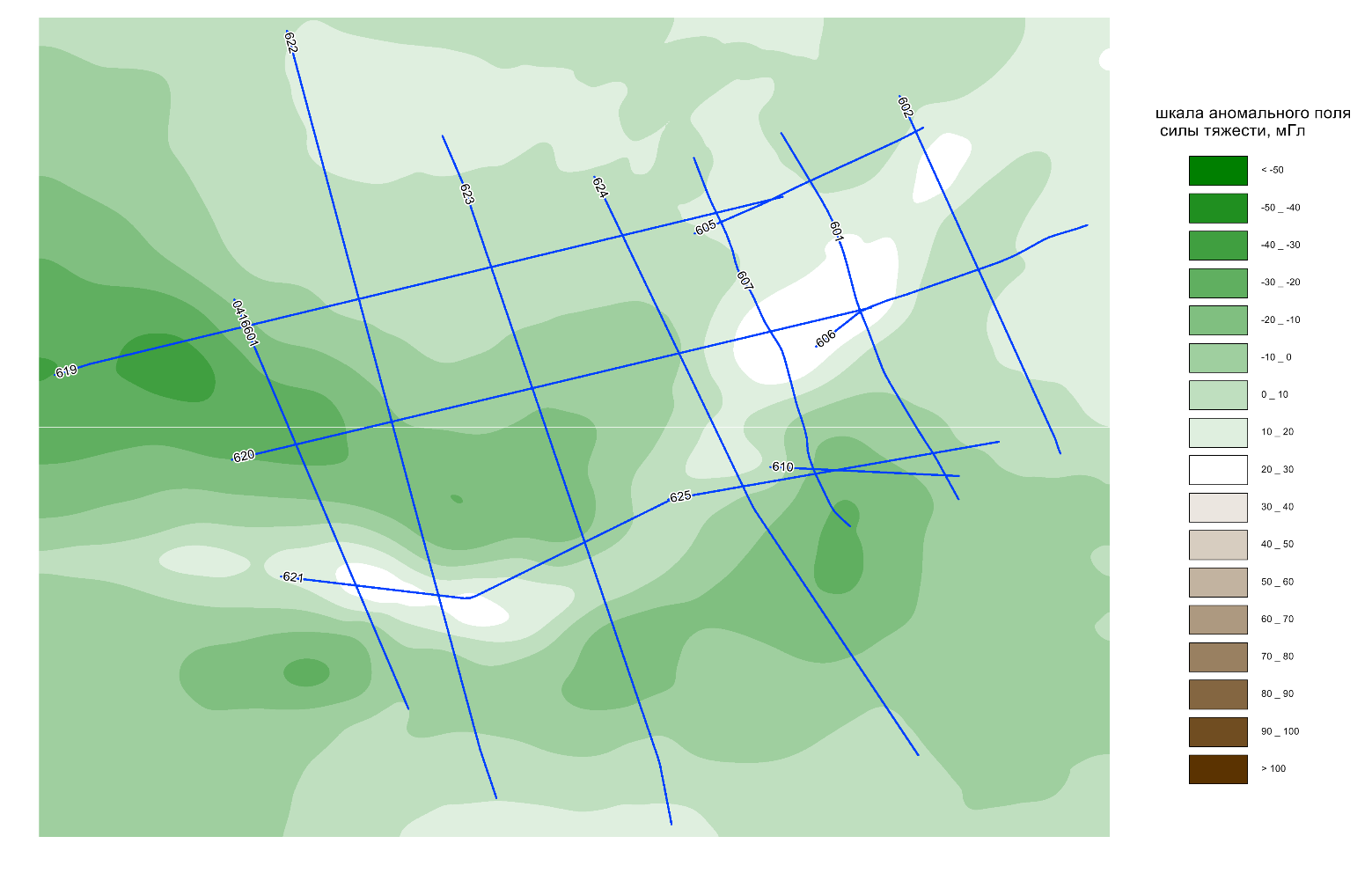 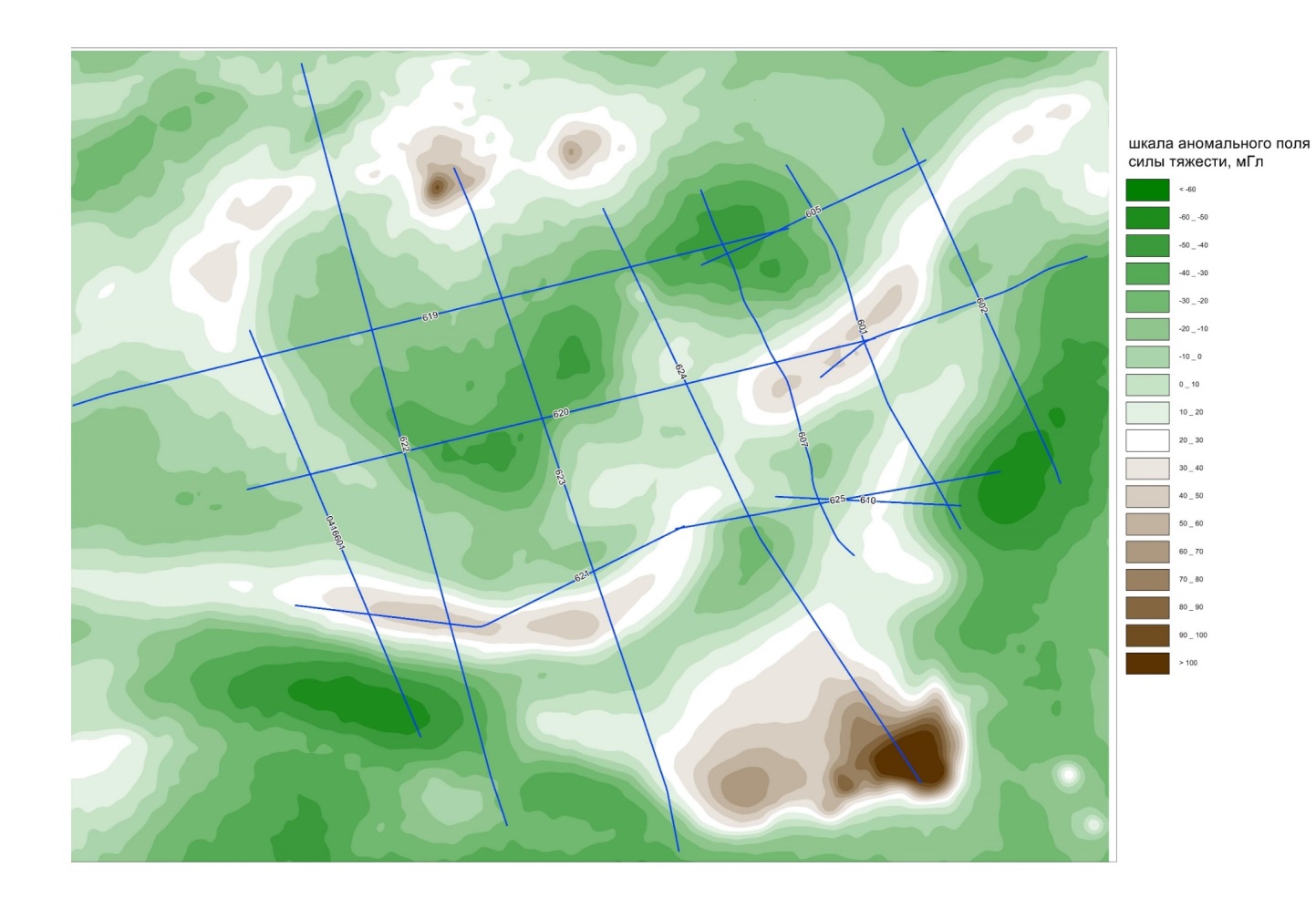 5
3D региональная глубинная плотностная модель отвечающая наблюденному гравитационному полю
Пример применения ГИС INTEGRO
5
Создание комплексной 3D модели  Центральной части Енисей-Хатангского регионального прогиба
Поле от градинтнослоистой модели с внесенными 
аномалообразующими объектами
Наблюденное поле, осредненное  окном 35км
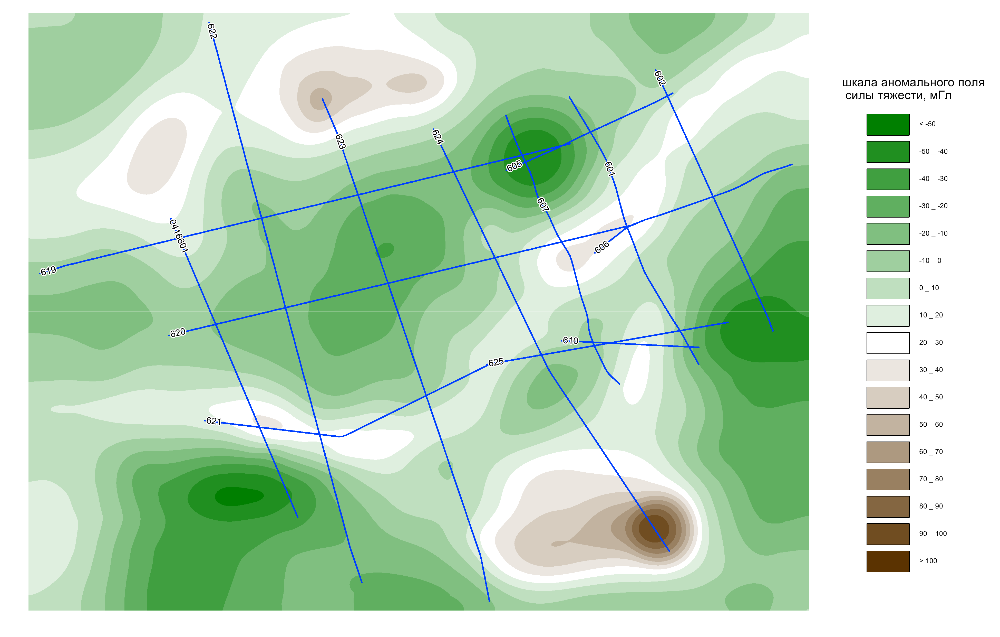 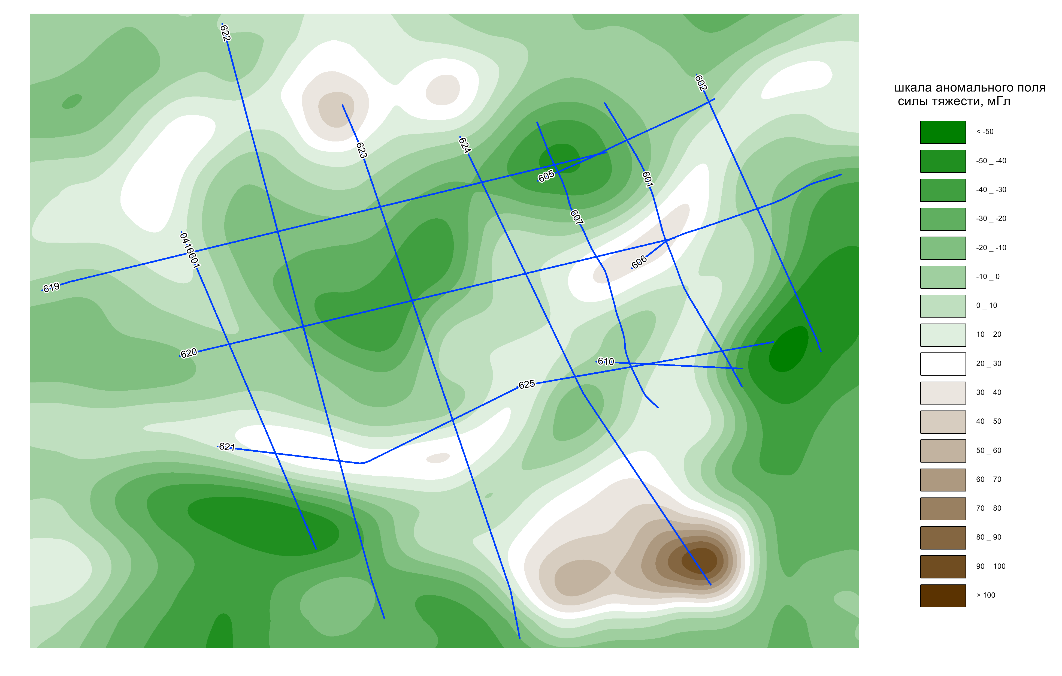 5
3D региональная глубинная плотностная модель отвечающая наблюденному гравитационному полю
Пример применения ГИС INTEGRO
6
Создание комплексной 3D модели  Енисей-Хатангского регионального прогиба
Результат работы монтажного метода наложен на сейсмический профиль  номер 0416601
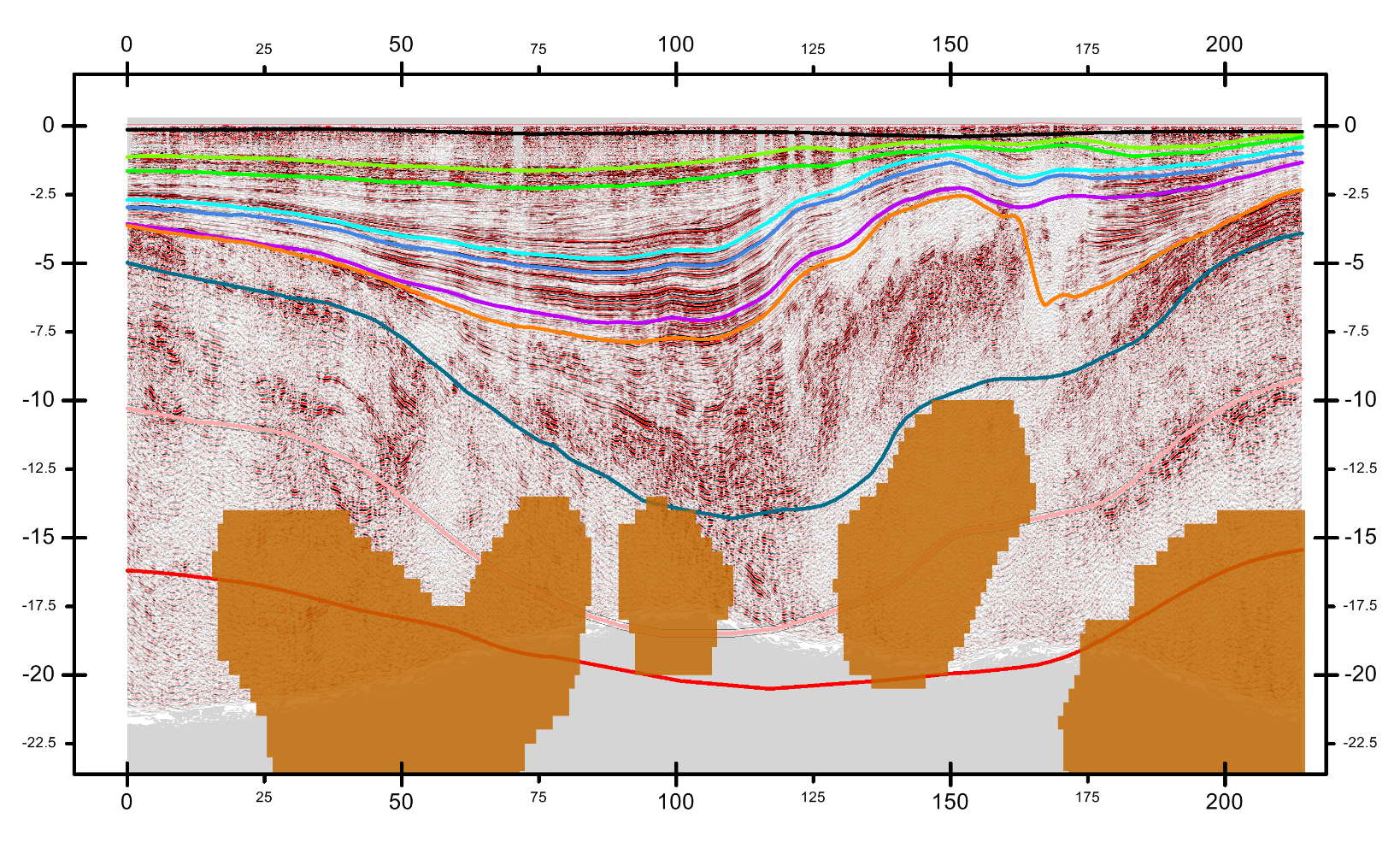 Тела построенные монтажным методом, для глубинной 
региональной модели (80 км), легли на предполагаемые
места внедрений на разрезе.
6
Модельное гравитационное поле от верхней части разреза
Пример применения ГИС INTEGRO
5,6
Создание комплексной 3D модели  Енисей-Хатангского регионального прогиба
Плотностной куб до глубины 80км
Редуцированное до 15 км гравитационное поле
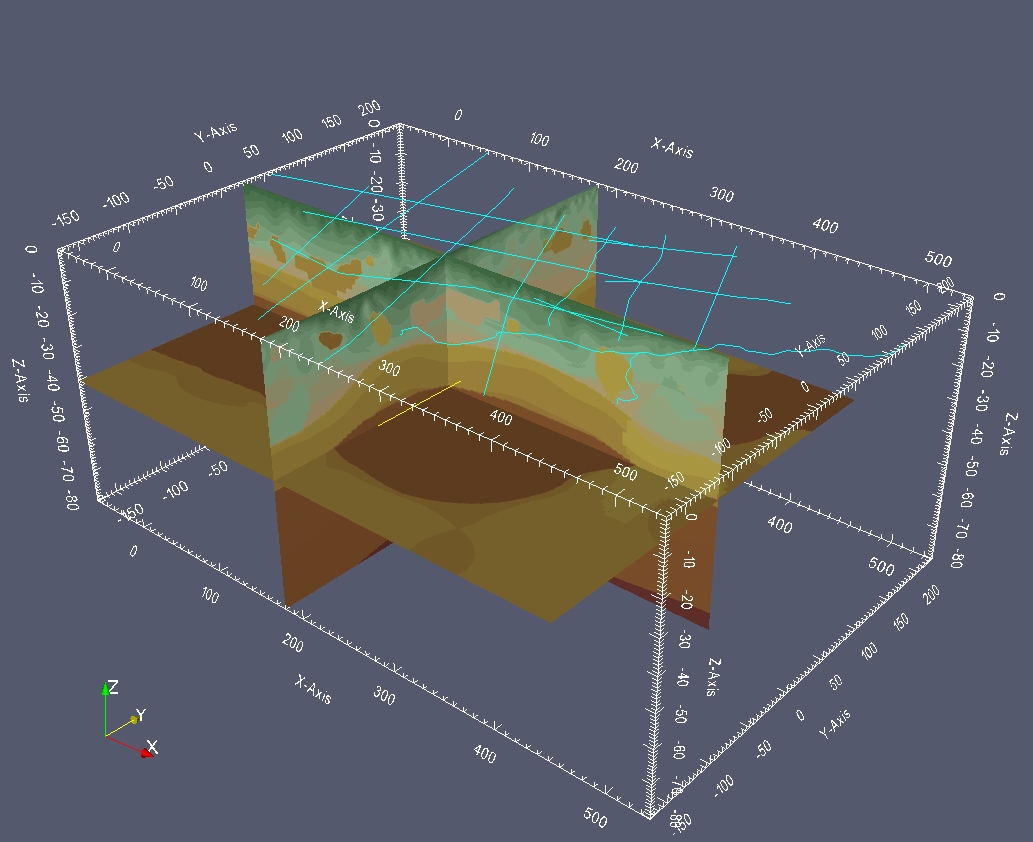 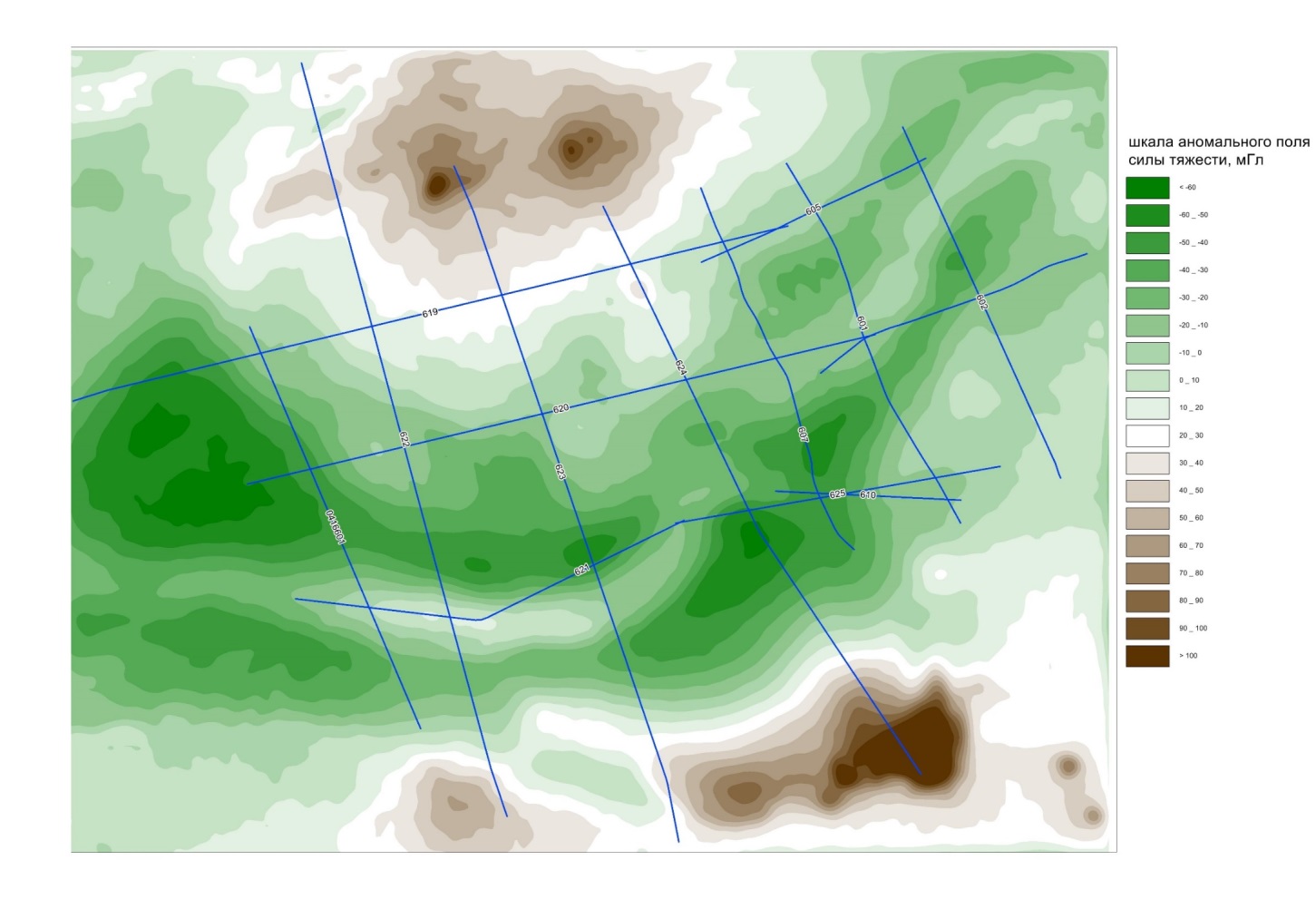 6
Модельное гравитационное поле от верхней части разреза
Пример применения ГИС INTEGRO
9
Создание комплексной 3D модели  Енисей-Хатангского регионального прогиба
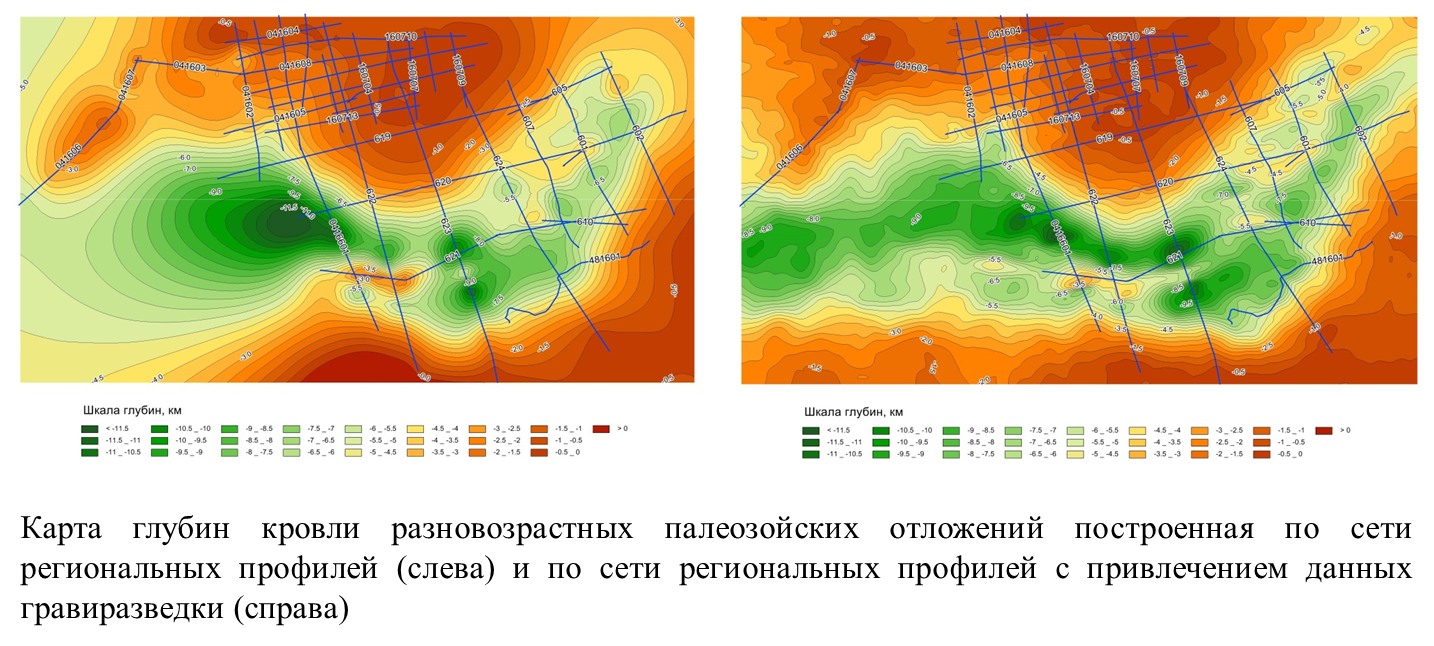 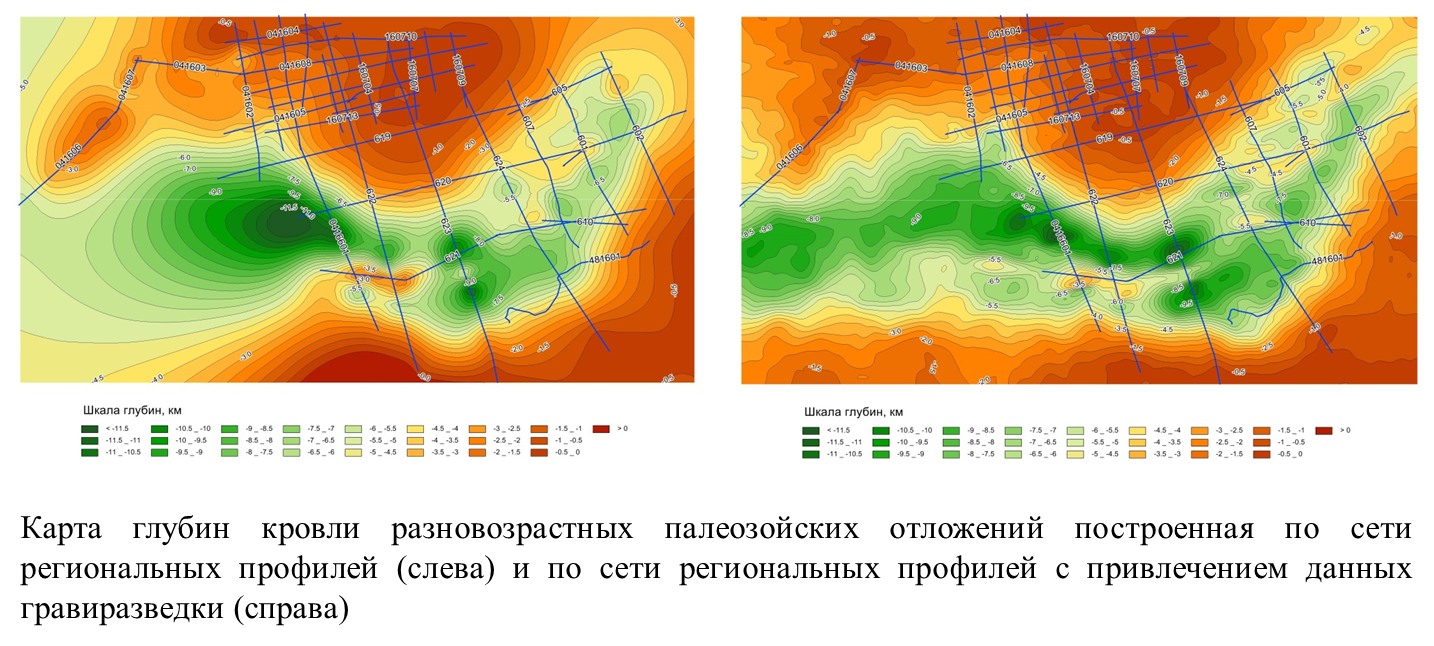 Структурная карта по кровле разновозрастных палеозойских отложений, построения  по сейсмическим данным в комплексе с данными гравиразведки
Структурная карта по кровле разновозрастных палеозойских отложений,  построения только по сейсмическим данным
9
Пример применения ГИС INTEGRO
Создание комплексной 3D модели  Енисей-Хатангского регионального прогиба
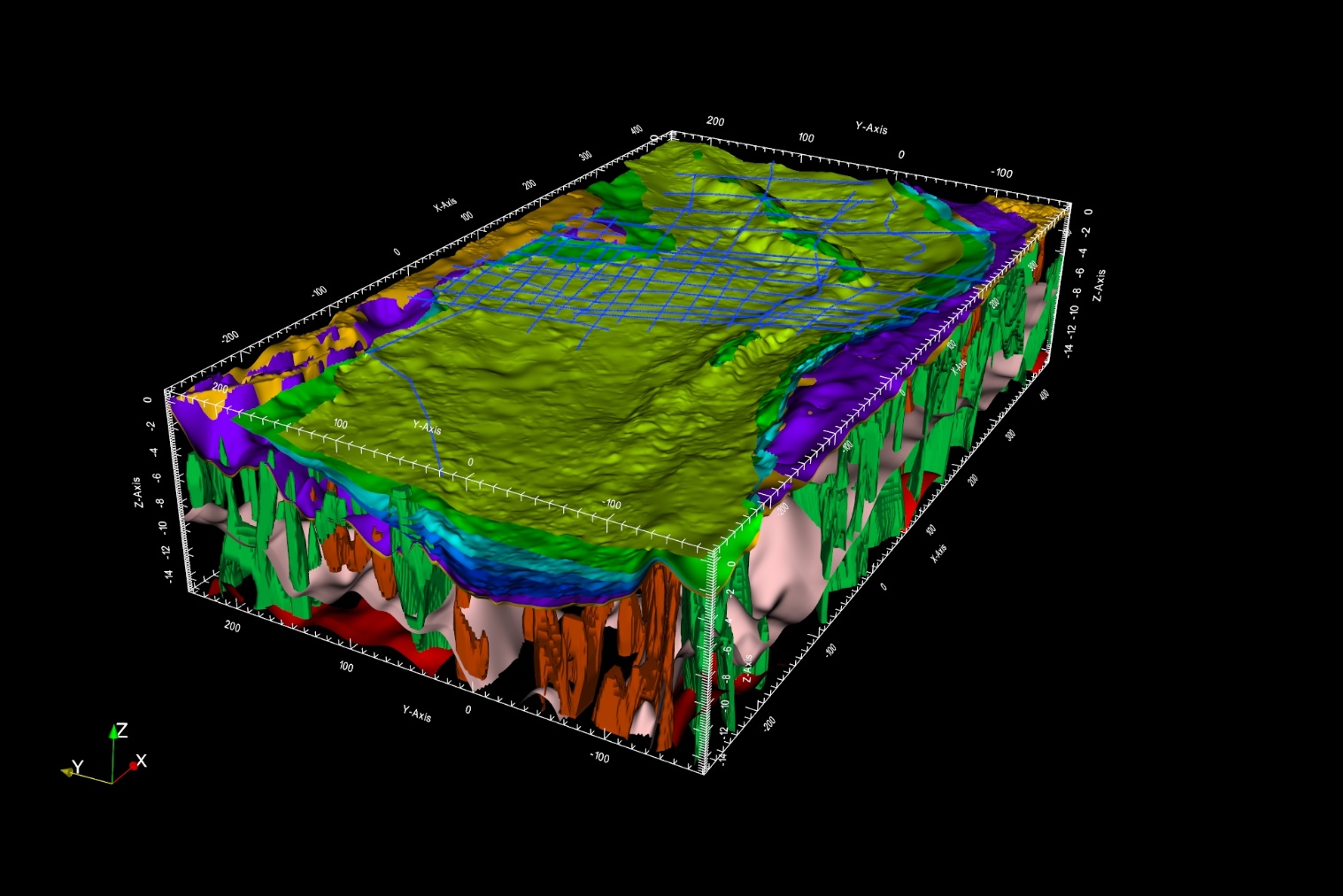 Слои (сверху вниз)
 Кровля яковлевской свиты (K1jak)
 Подошва суходудинской свиты (K1sd)
 Подошва нижнесиговской свиты (J3nsig)
 Кровля вымской свиты (J2vm)
 Подошва зимней свиты (J1zm)
 Подошва триасовых отложений
 Кровля рифея
 Кровля фундамента
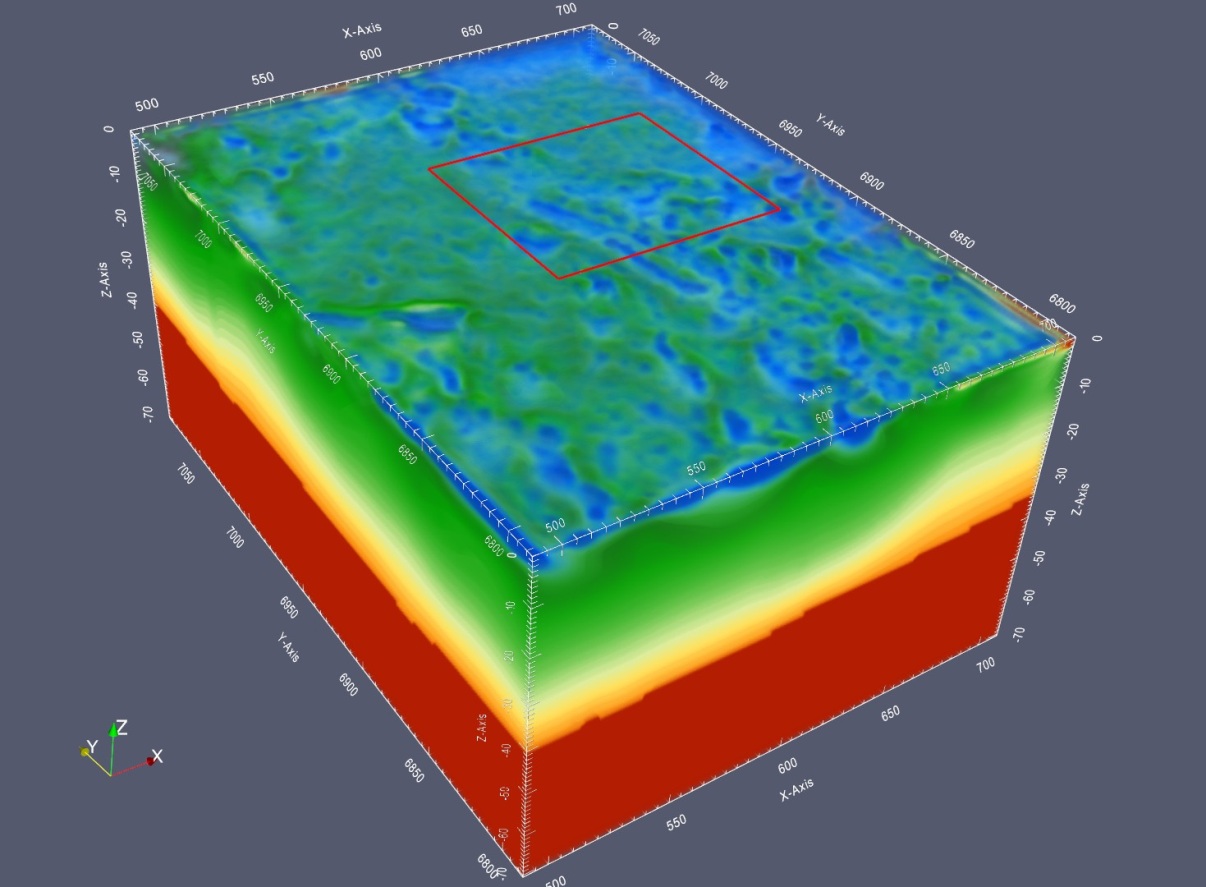 СПАСИБО ЗА ВНИМАНИЕ!